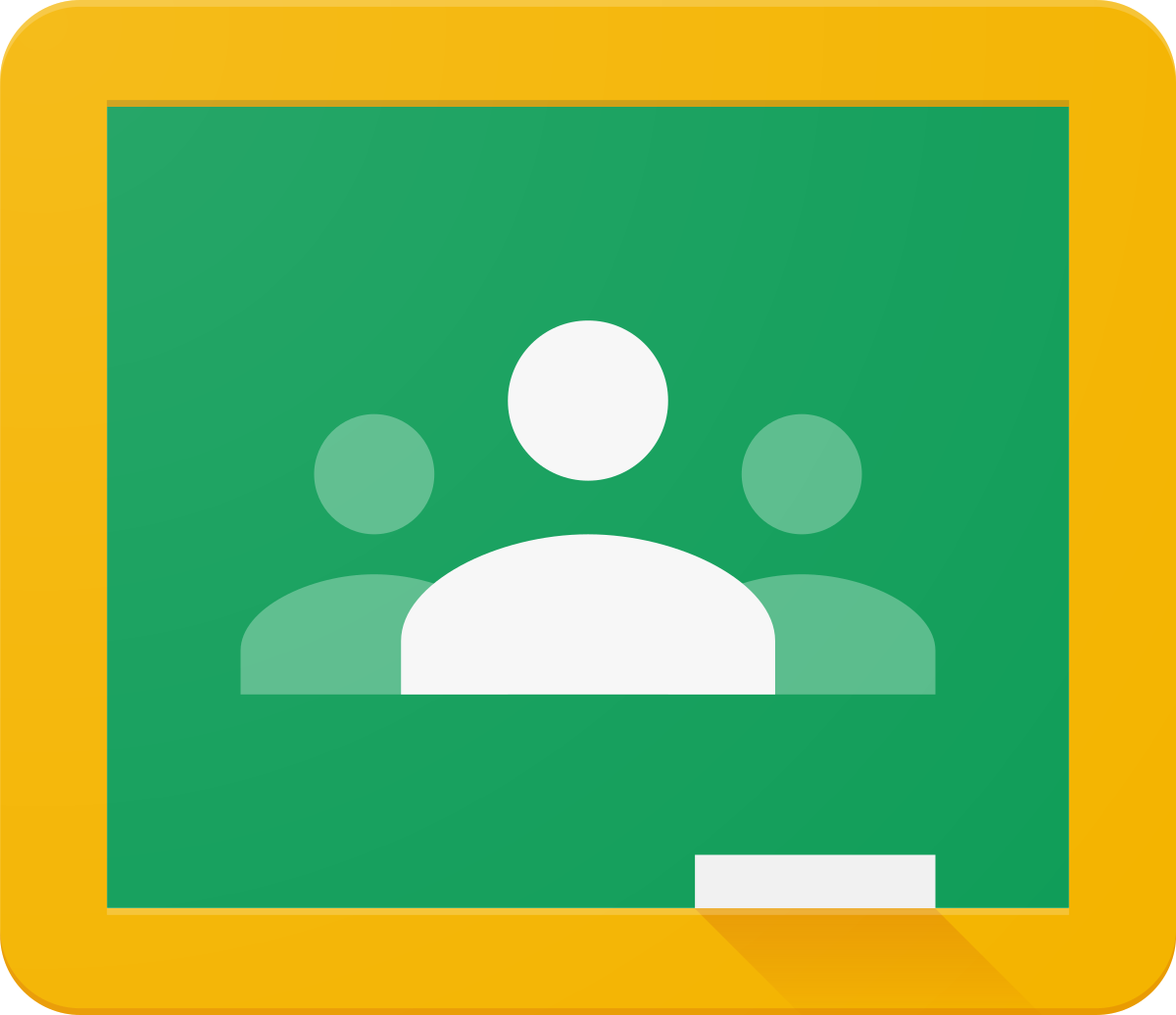 Mrs. Chuha’s
Google Classroom Codes
Period 1: lznev2g
Period 3: cv2ul4u
Period 4: a23mg25
Period 6: dwbvmnv
Period 7: prktwef
Period 8: kiopssn